и Медицинской профилактики
Пермский край
Азбука движения. Или физкультура на все случаи жизни.
ГБУЗ ПК «Центр общественного здоровья 
и медицинской профилактики»
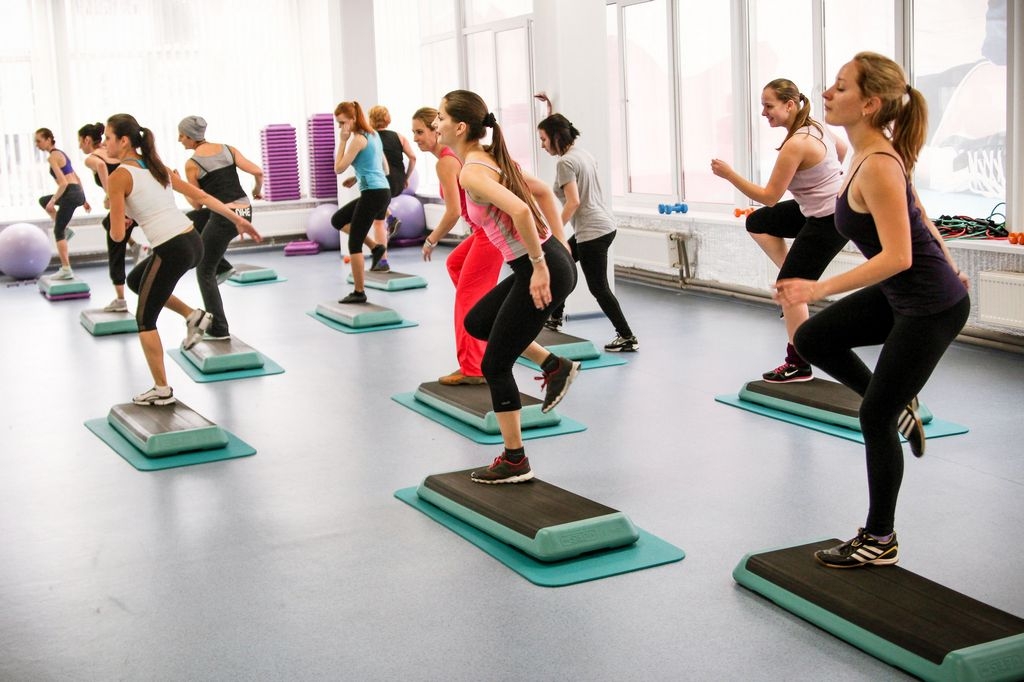 А
2
АЭРОБИКА (ритмичная гимнастика) – гимнастика, состоящая из аэробных упражнений
«С кислородом»
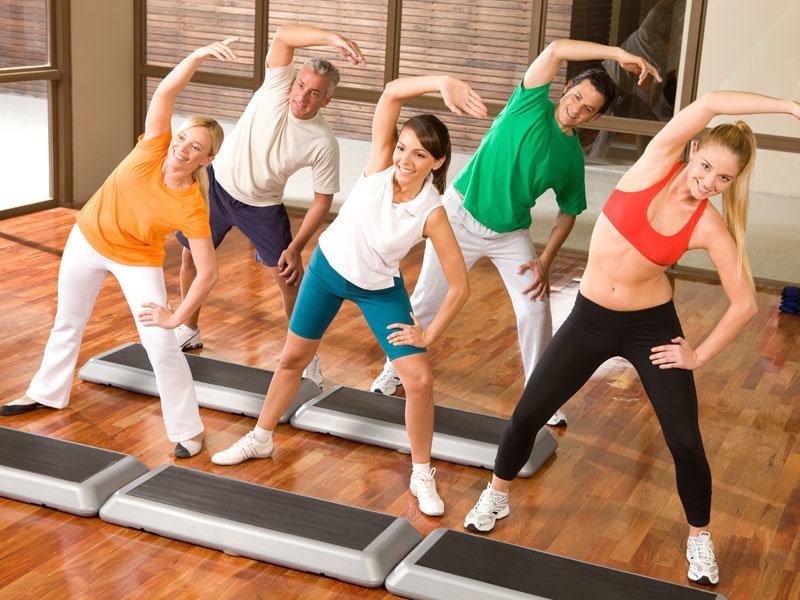 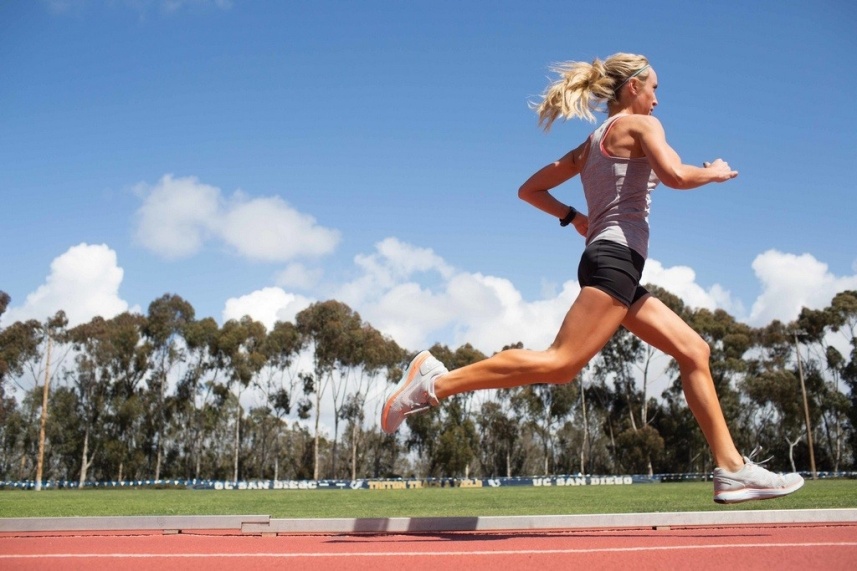 Б
3
БЕГ – ускоренное передвижение, быстрое перебирание ногами
БАДМИНТОН – спортивная игра с воланом и ракетками
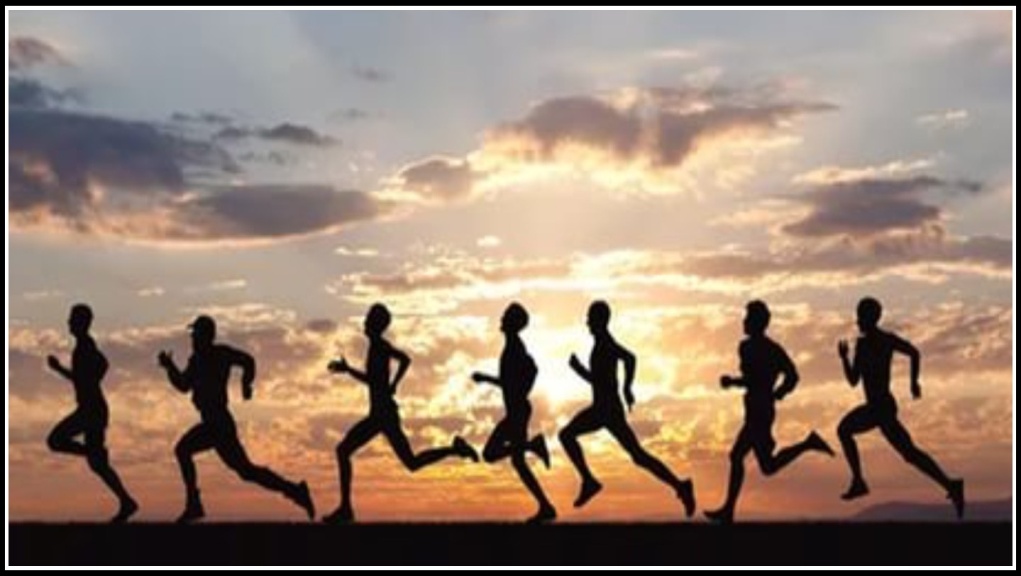 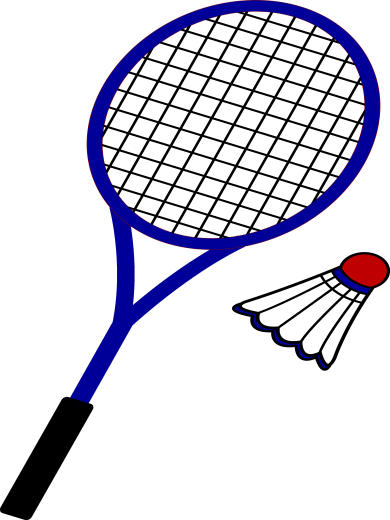 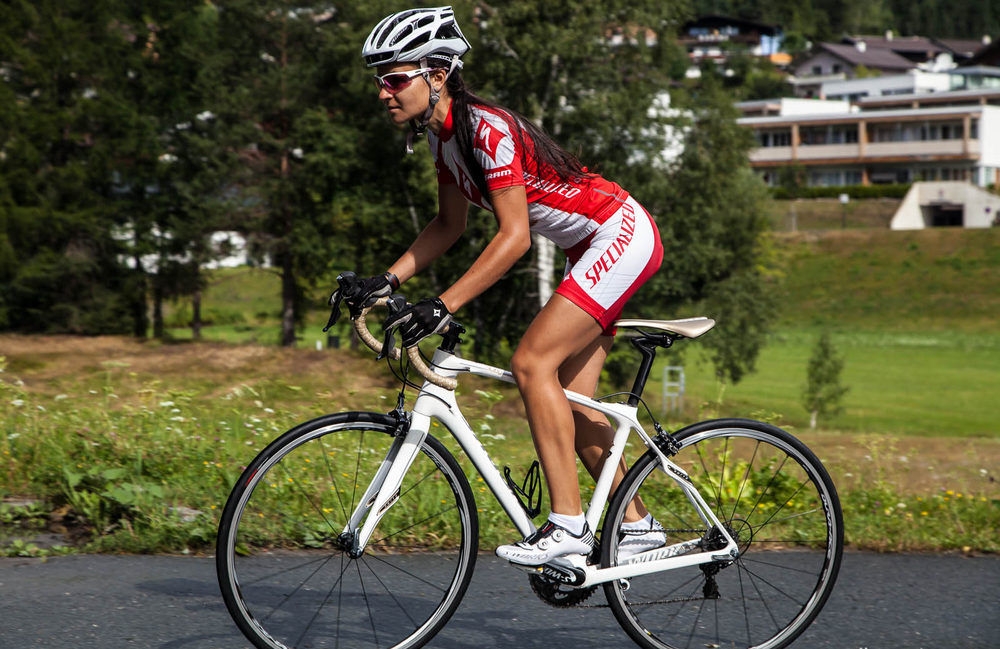 В
4
ВЕЛОСИПЕД – колёсное транспортное средство, приводимое в движение мускульной силой человека через ножные педали
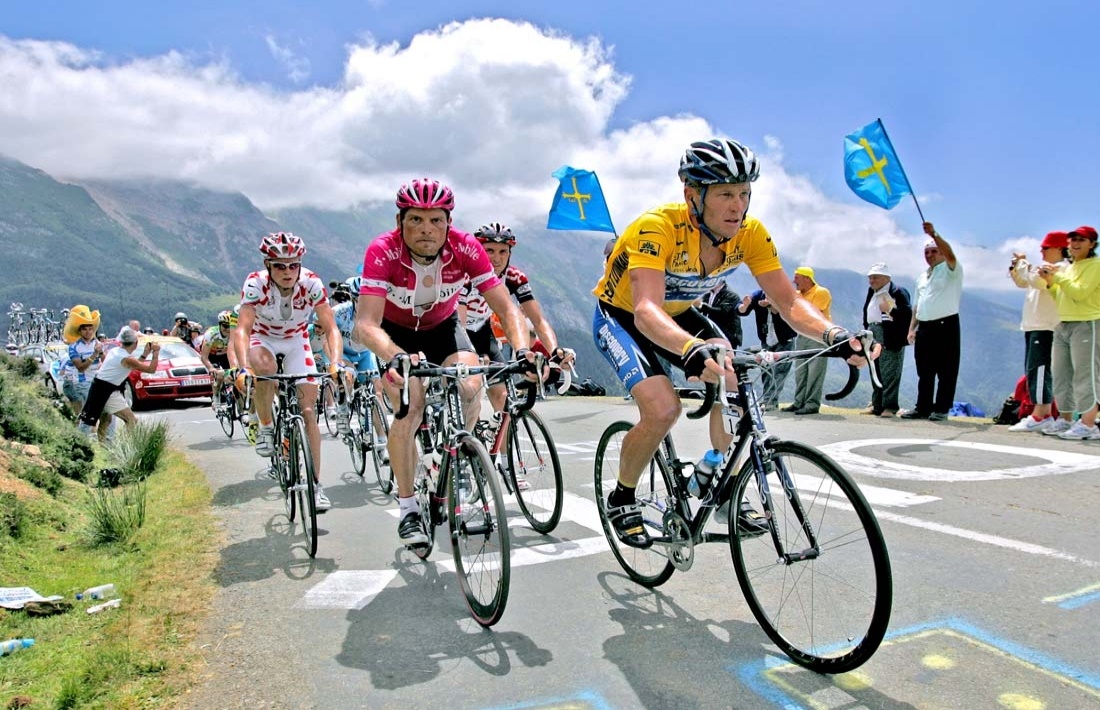 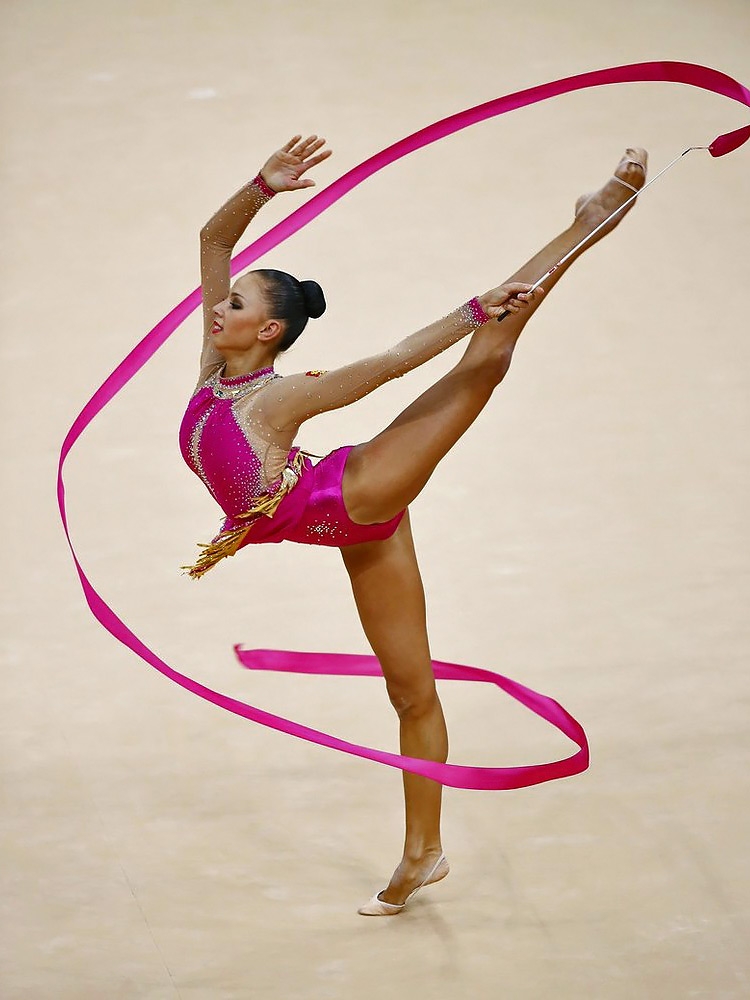 Г
5
ГИМНАСТИКА – система общеразвивающих физических упражнений

ГАНТЕЛИ – спортивные снаряды для выполнения физических упражнений с отягощением
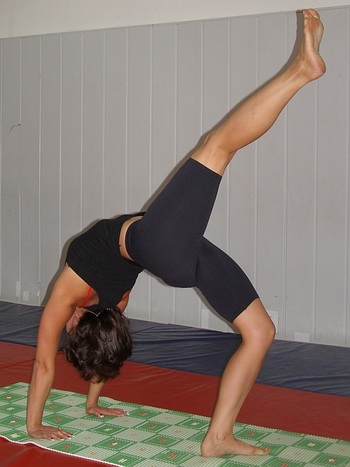 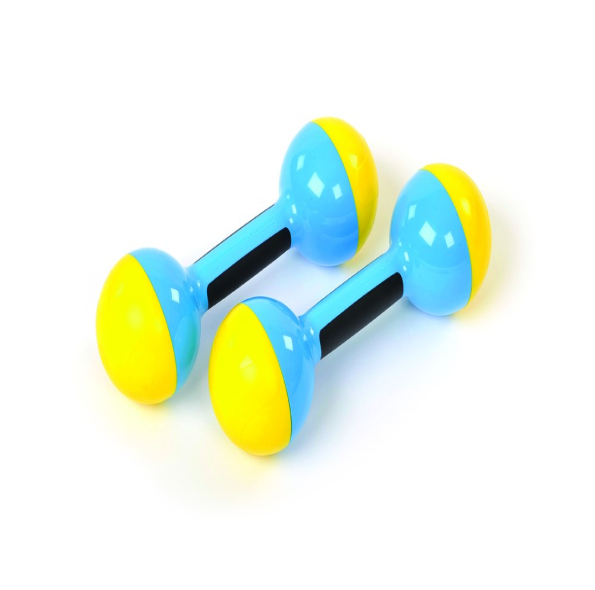 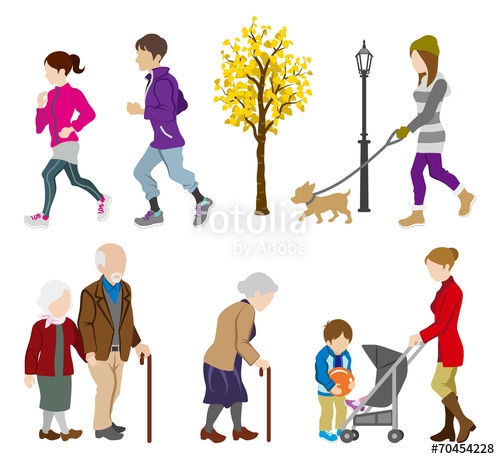 Д
6
ДВИЖЕНИЕ – изменение и превращение, единица любой деятельности
ДЫХАНИЕ – физиологический процесс, обеспечивающий нормальное течение обмена веществ и энергии
ДЕЯТЕЛЬНОСТЬ – форма активности человека, обусловленная наличием сознания
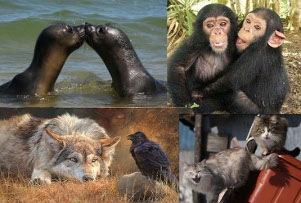 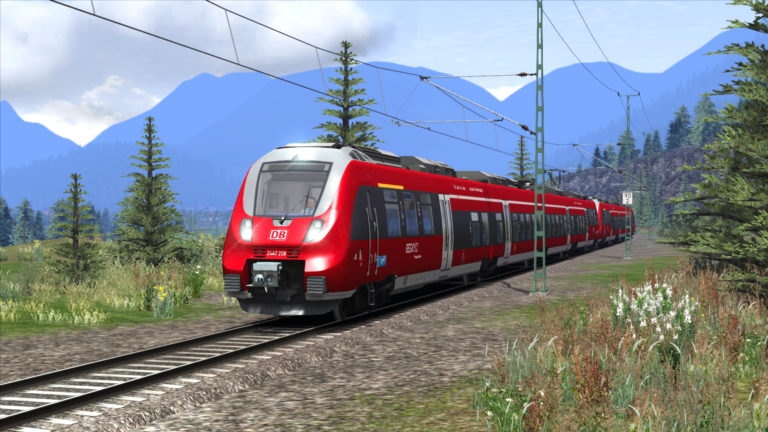 Е
7
ЕЗДА – процесс перемещения с помощью транспортного средства (как правило, наземного)
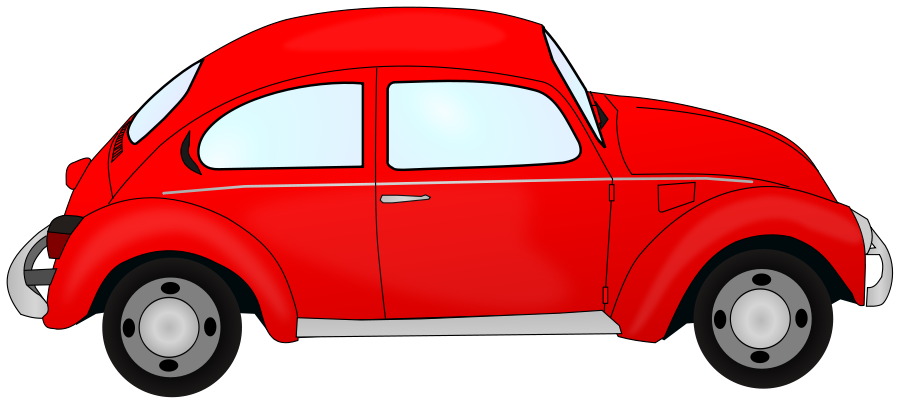 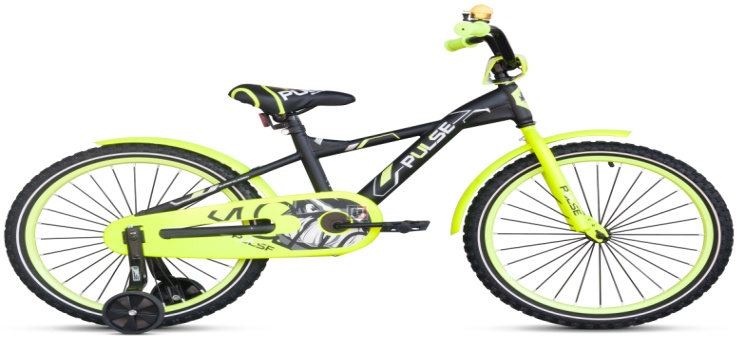 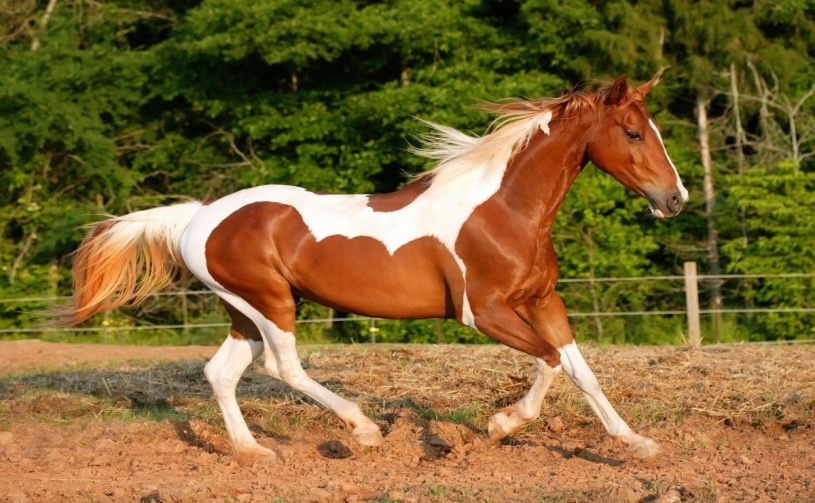 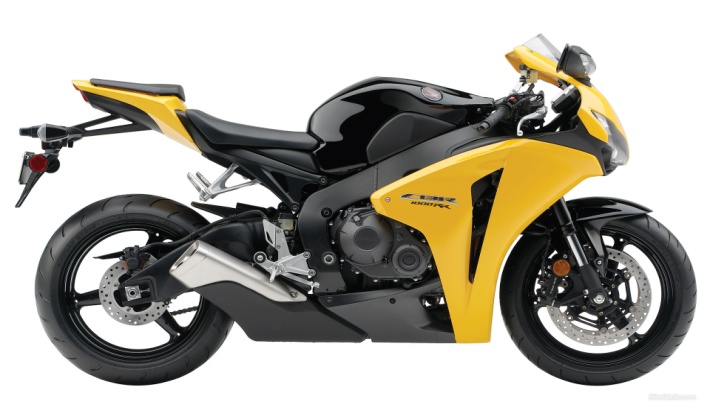 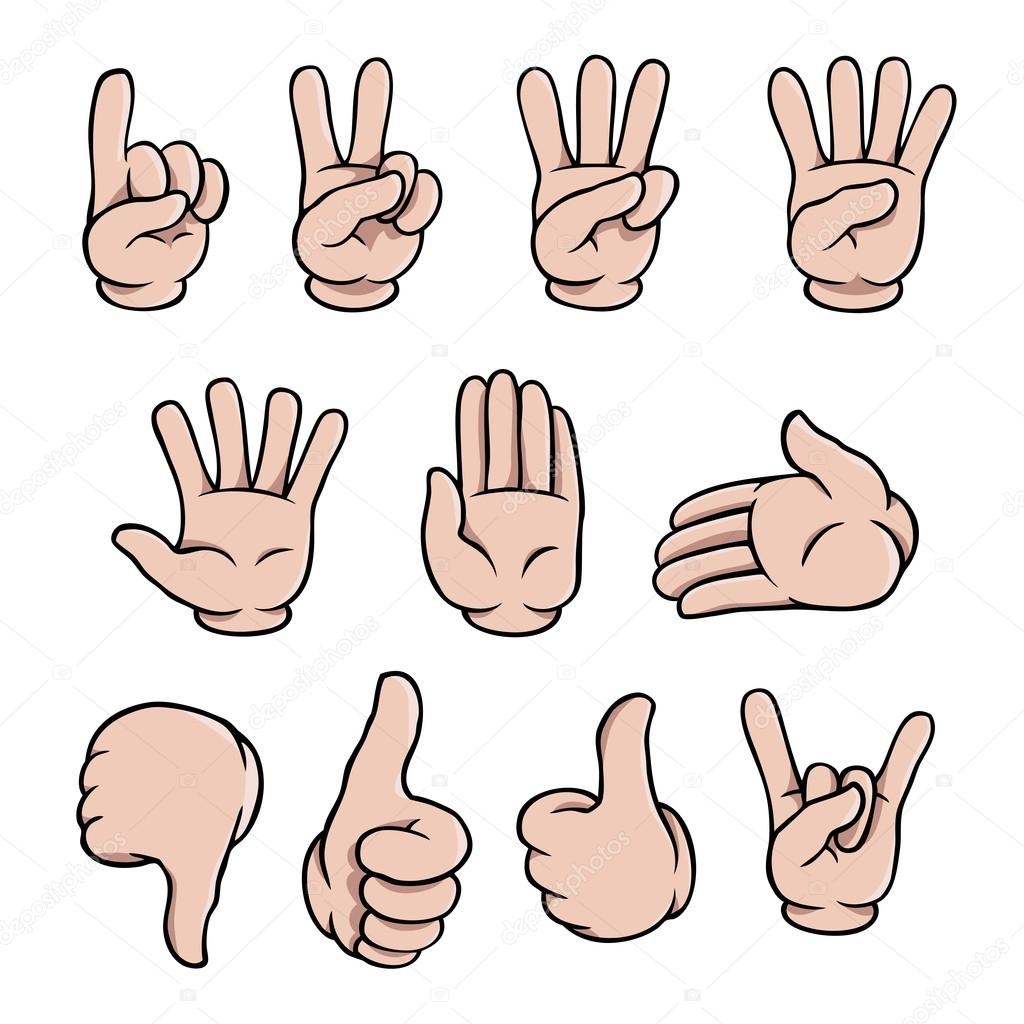 Ж
8
ЖЕСТЫ – телодвижения, используемые как коммуникативные средства

ЖИВОТНЫЕ – прогулки с животными
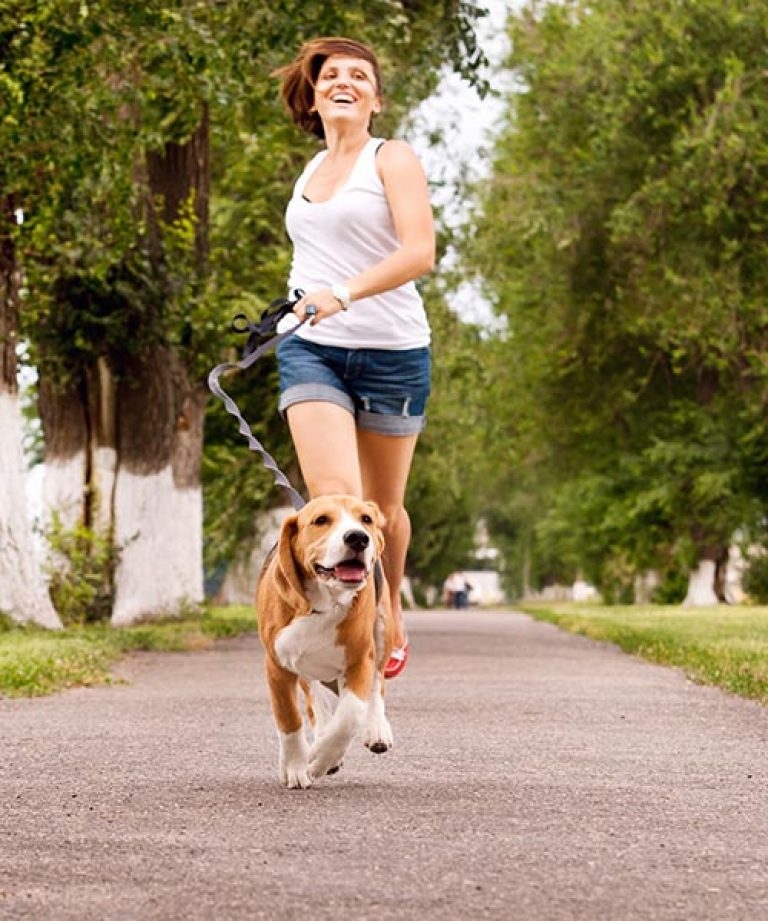 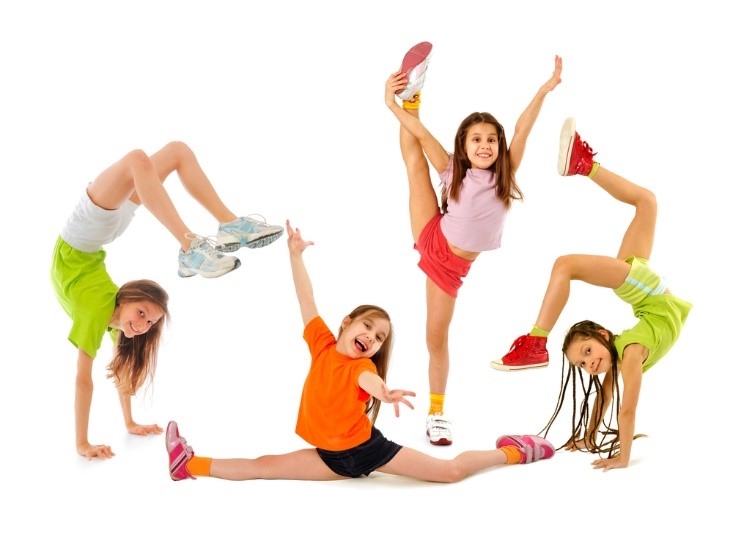 З
9
ЗАРЯДКА – комплекс физических упражнений, выполняемых, чаще, утром с целью разминки мышц и суставов
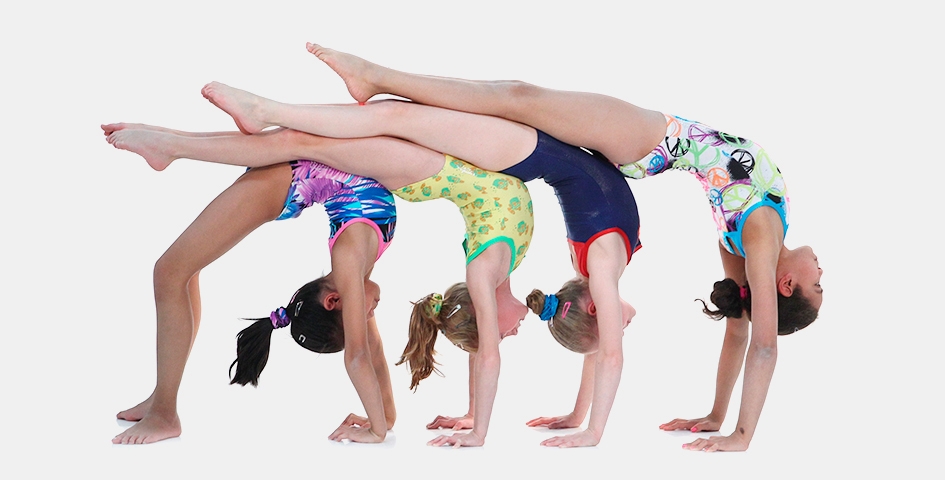 И
10
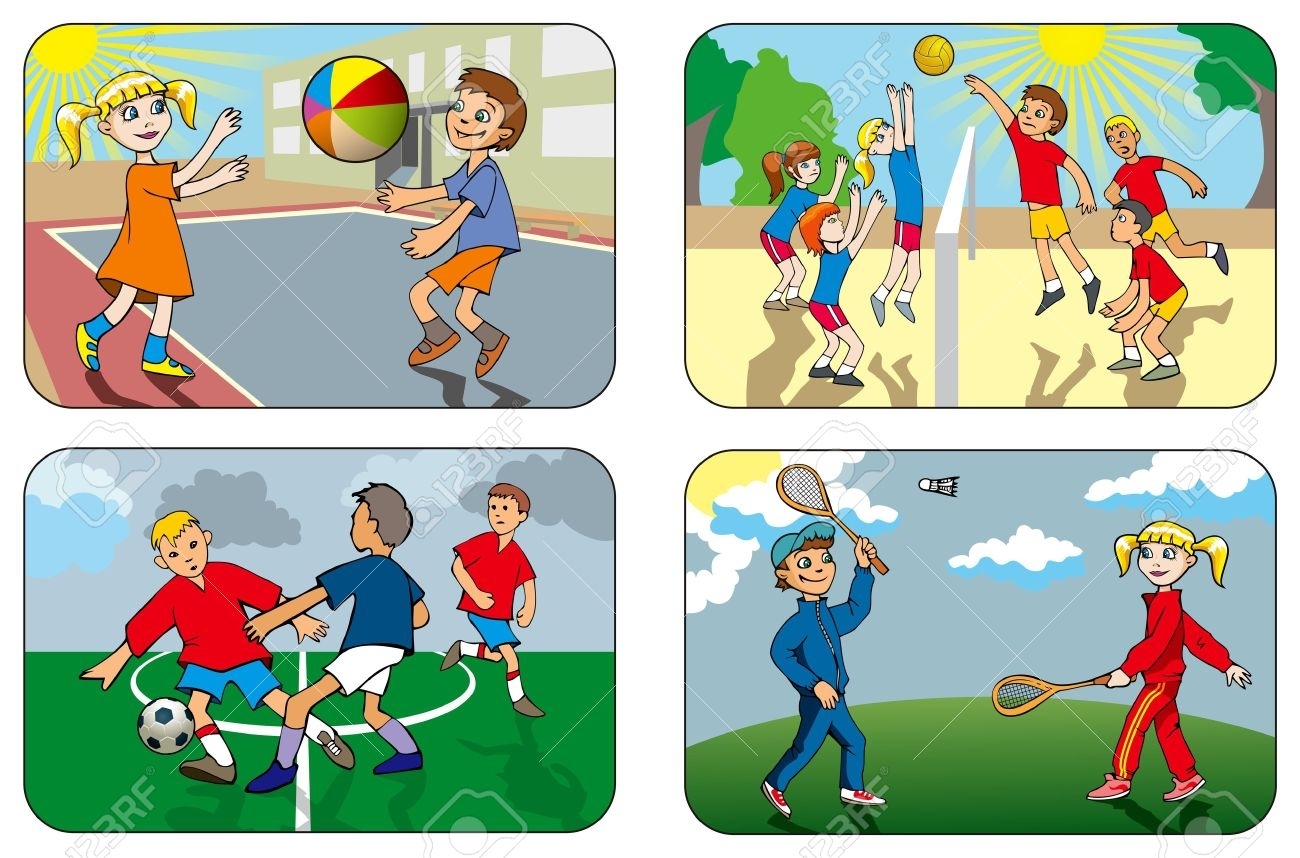 ИГРЫ (подвижные) – баскетбол, волейбол, футбол, теннис, перетягивание каната, перегонки, догонялки, жмурки, прятки
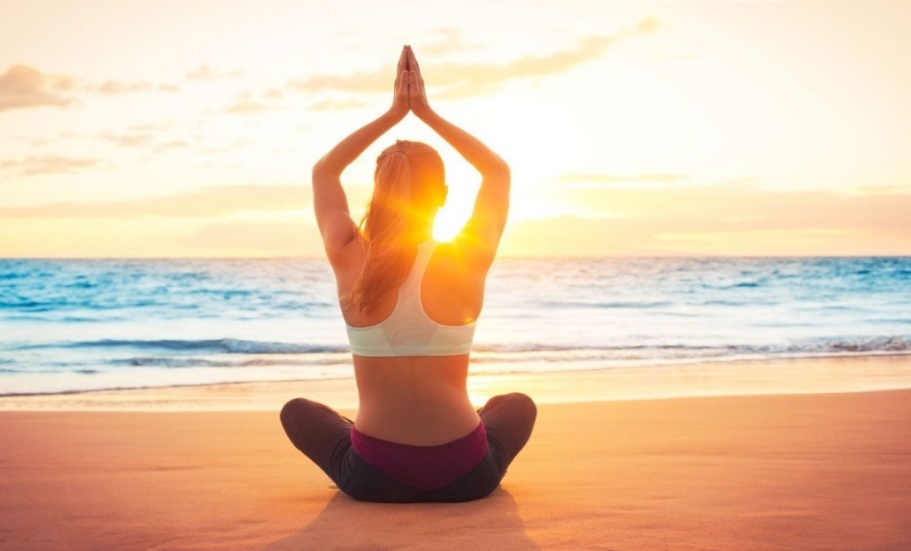 Й
11
ЙОГА – понятие в индийской культуре, совокупность духовных, психических и физических практик, практика ума и тела
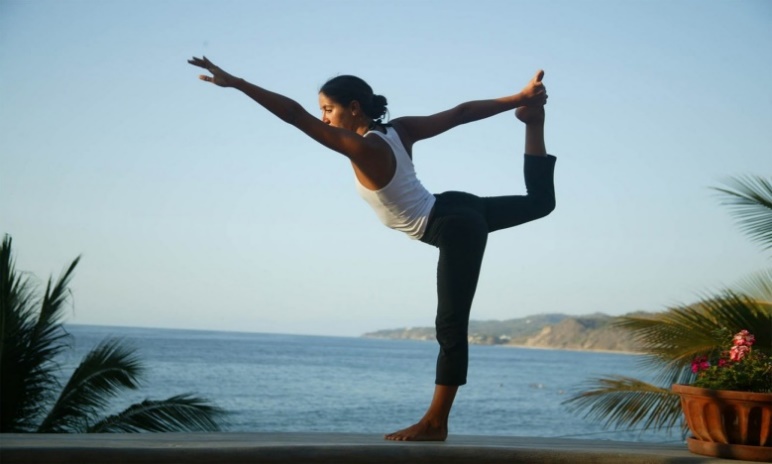 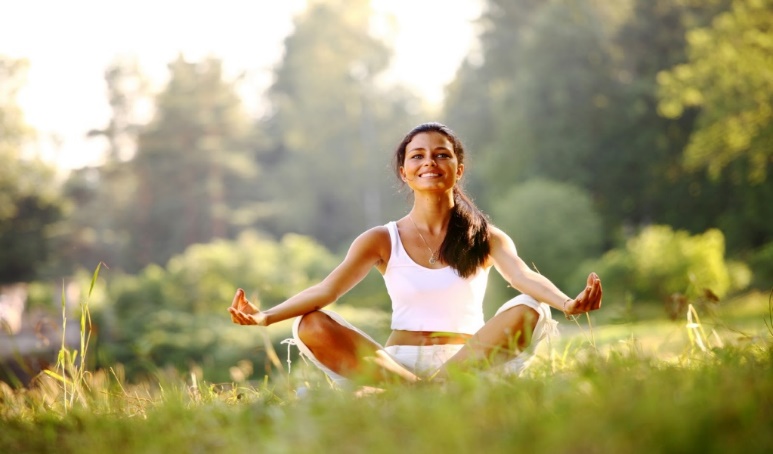 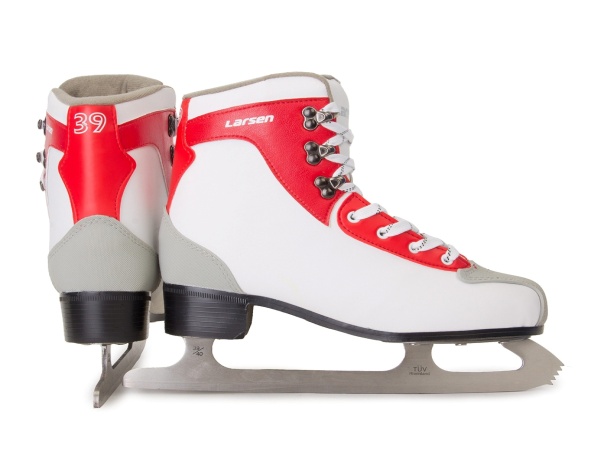 К
12
КОНЬКИ – спортивный или прогулочный инвентарь, представляет собой специальные ботинки и прикрепляемые к ним лезвия
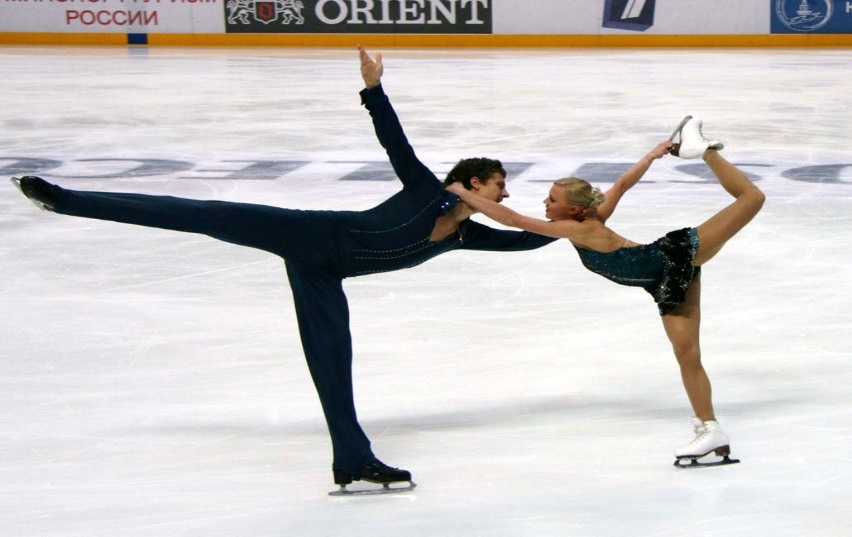 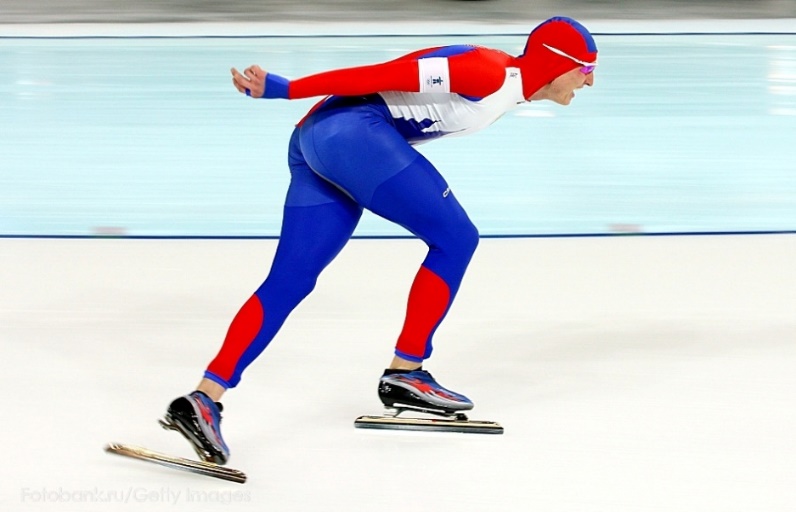 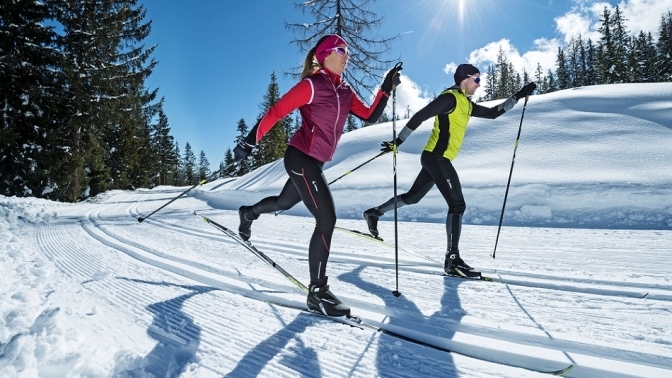 Л
13
ЛЫЖИ – приспособление для перемещения человека по снегу
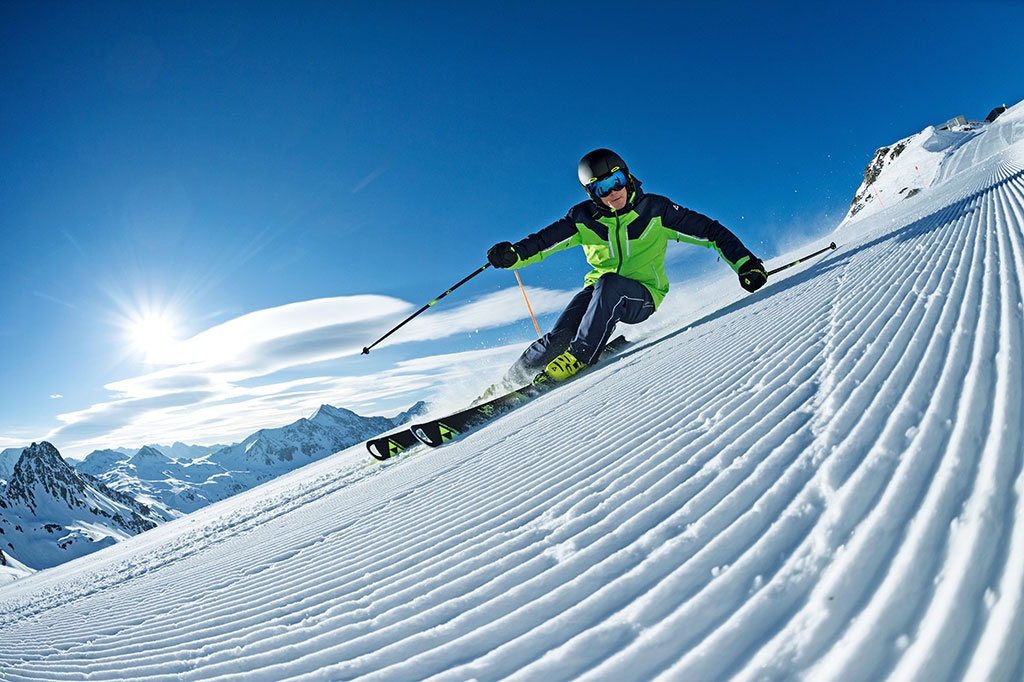 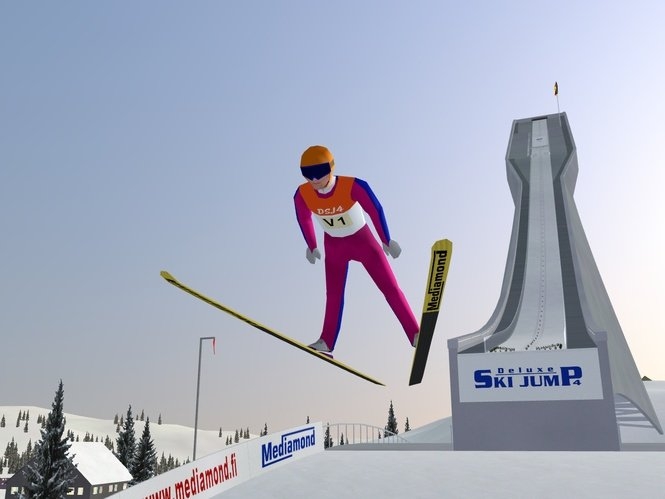 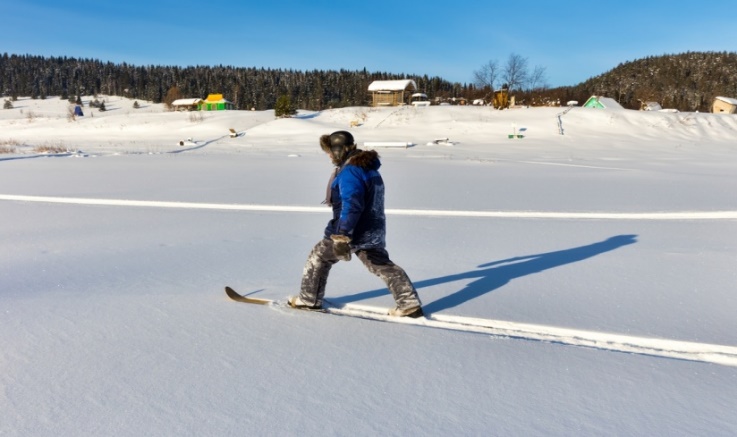 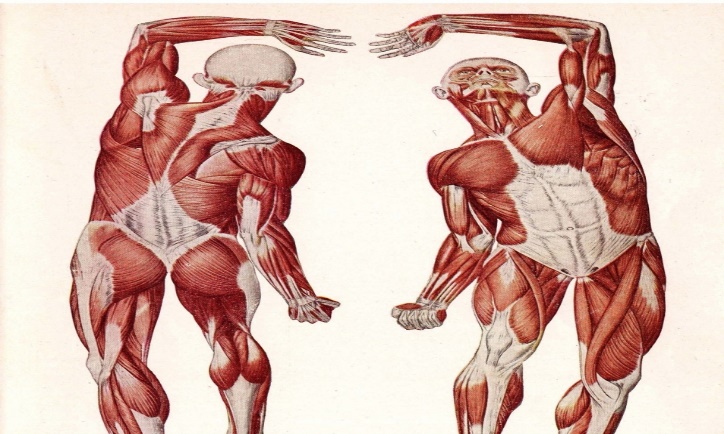 М
14
МЫШЕЧНЫЙ
ТОНУС – состояние напряжения мышц
МАРШ – организованное движение войск в строю
МАРАФОН – забег на дистанцию 42 км 195 м
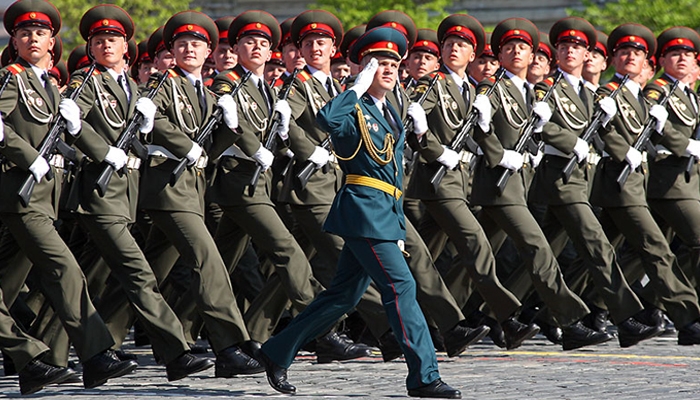 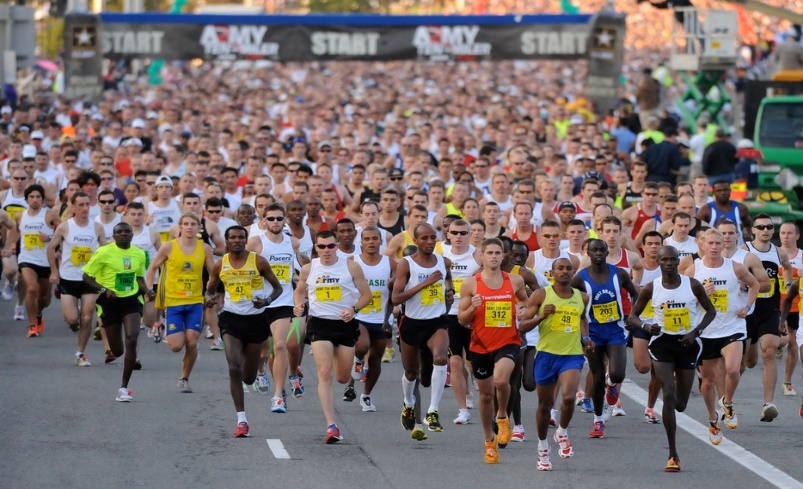 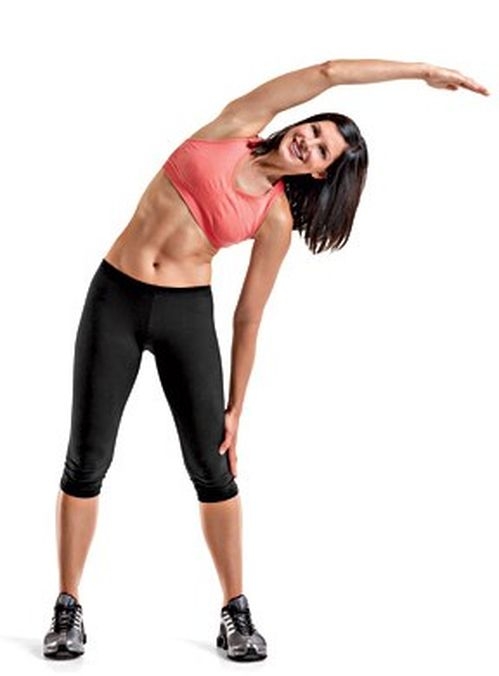 Н
15
НАКЛОНЫ – сгибание туловища (головы) в различных направлениях, используется в гимнастических упражнениях
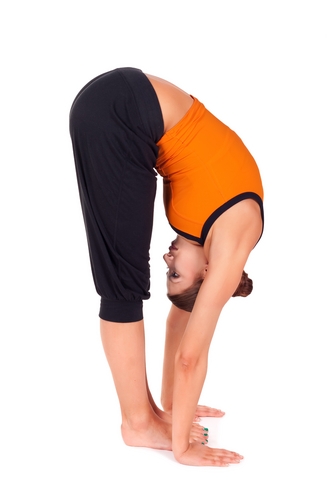 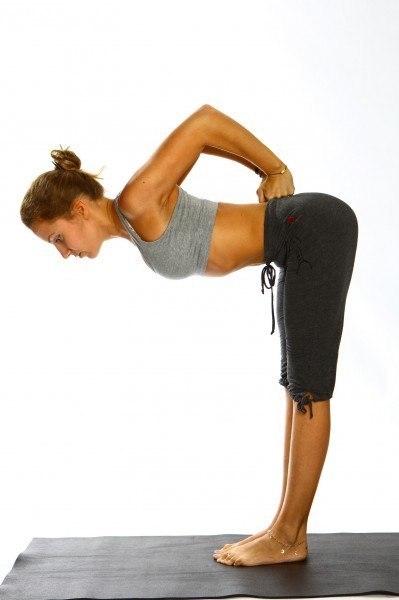 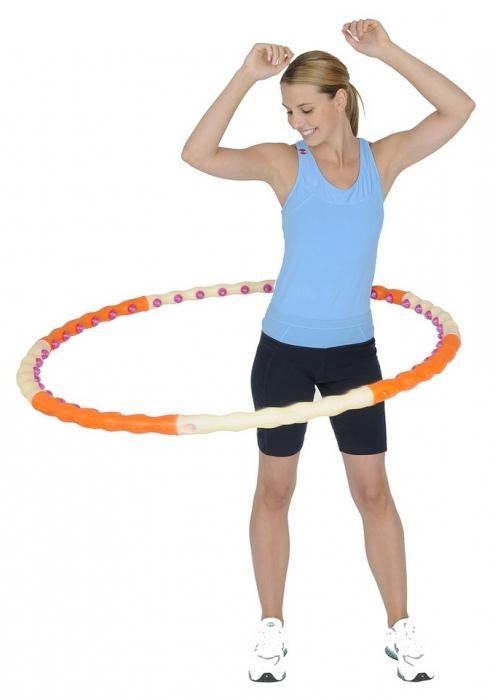 О
16
ОБРУЧ – спортивный тренажер кольцевидной формы
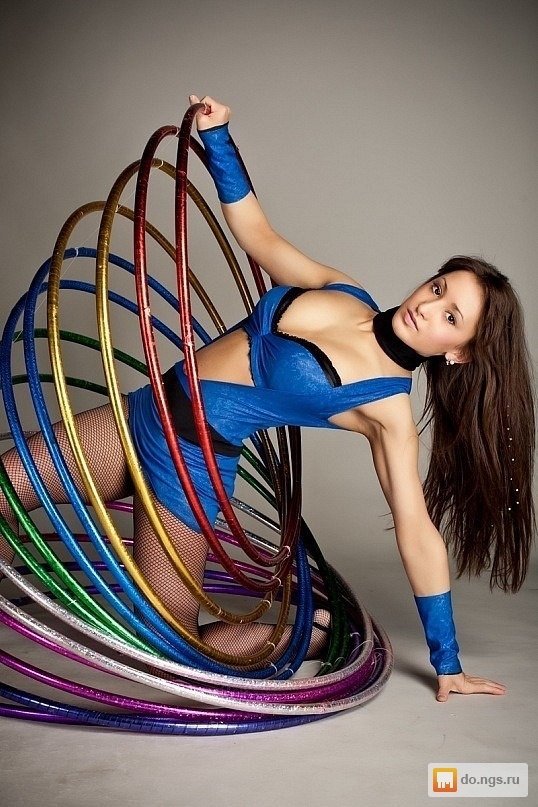 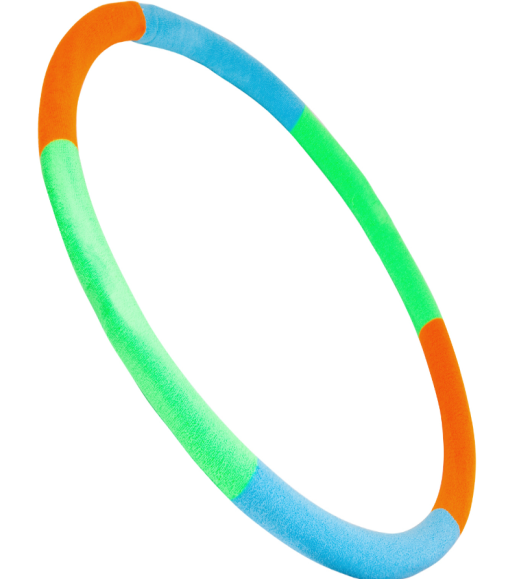 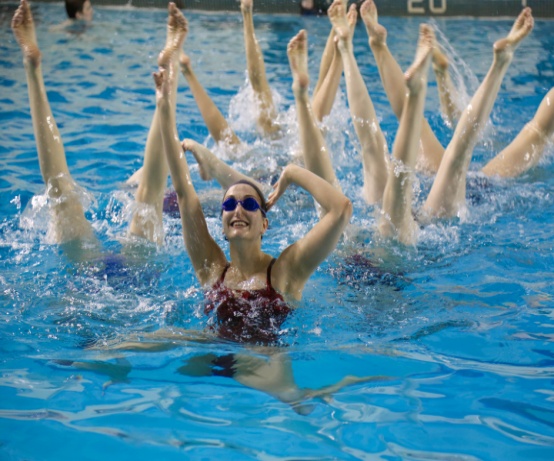 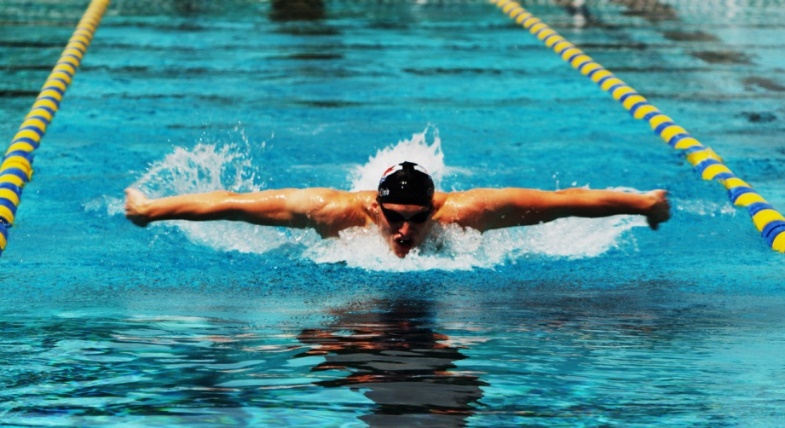 П
17
ПЛАВАНИЕ – произвольное координированное перемещение человека в водной среде
ПРЫЖКИ – короткий взлет в воздух после отталкивания от точки опоры
ПРИСЕДАНИЯ – одно из базовых силовых упражнений
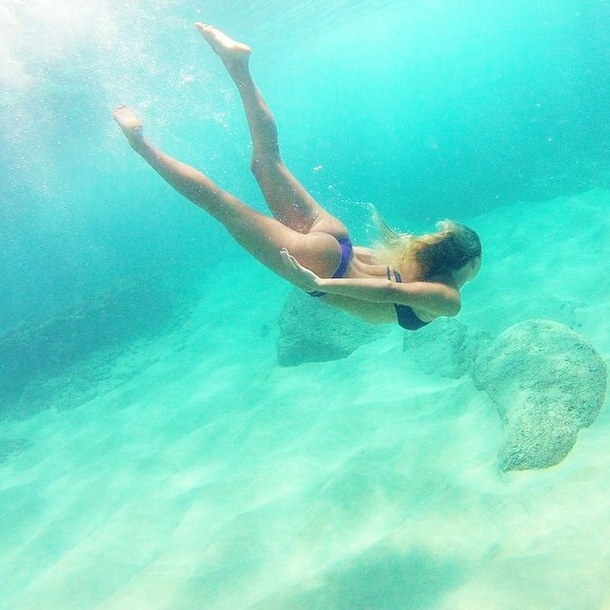 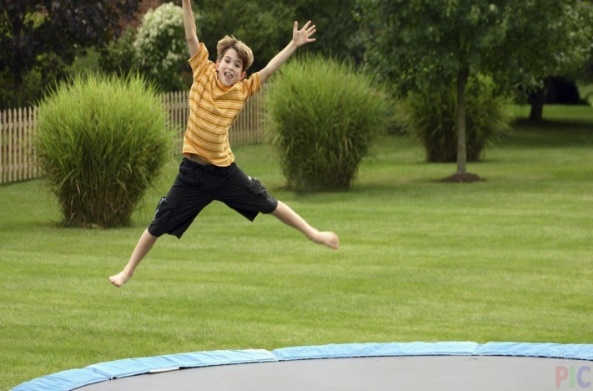 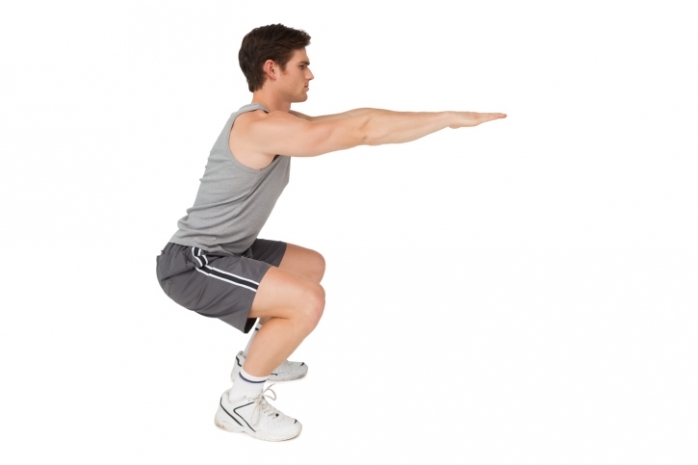 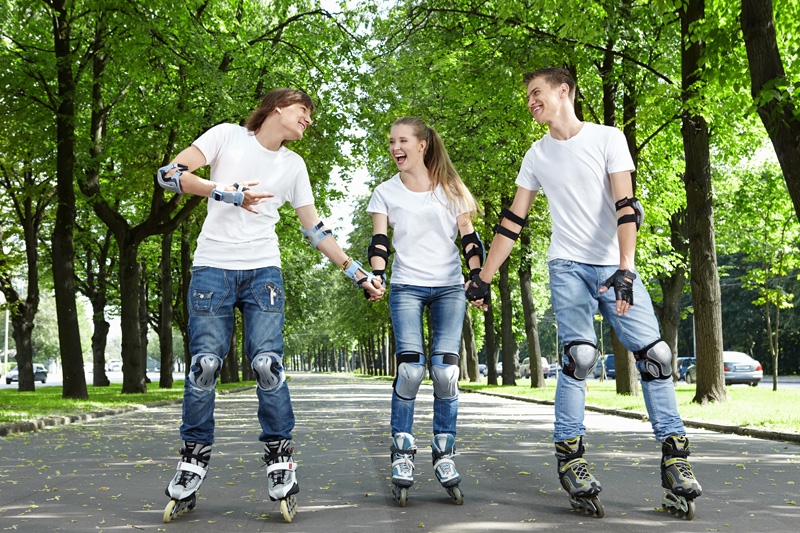 Р
18
РОЛИКИ – коньки на колёсиках
РАСТЯЖКА – комплекс упражнений, направленных на увеличение гибкости человека, улучшение эластичности мышц, укрепление суставов и связок
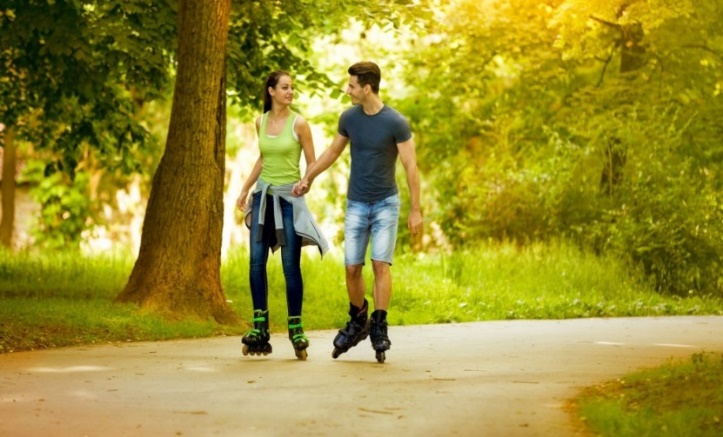 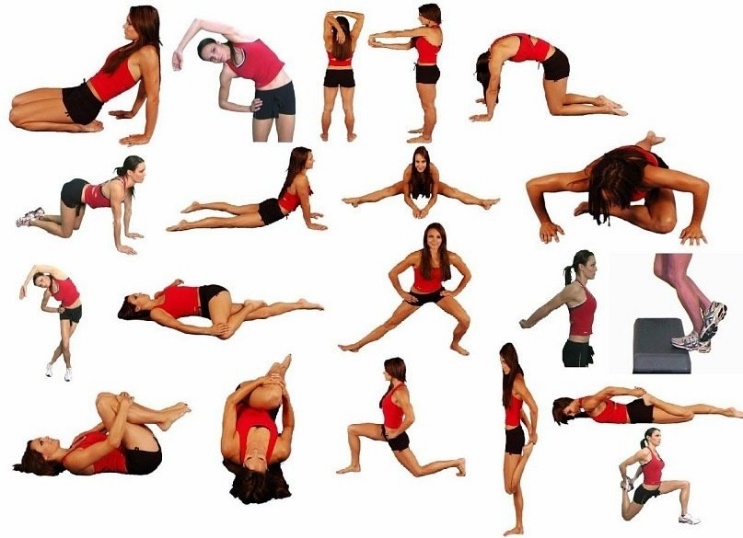 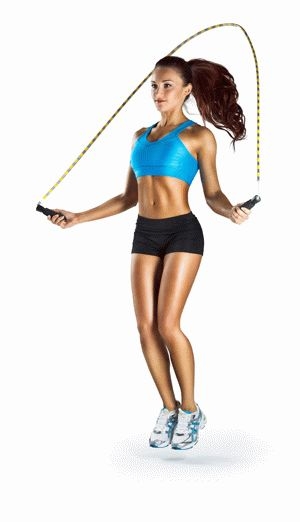 С
19
СПОРТ – часть физической культуры

СКАКАЛКА – спортивный снаряд для физических упражнений
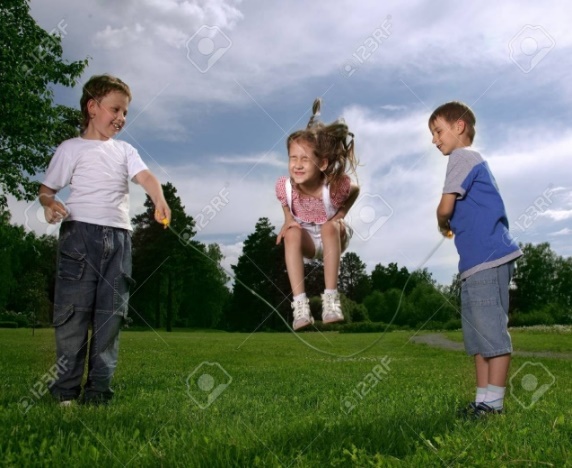 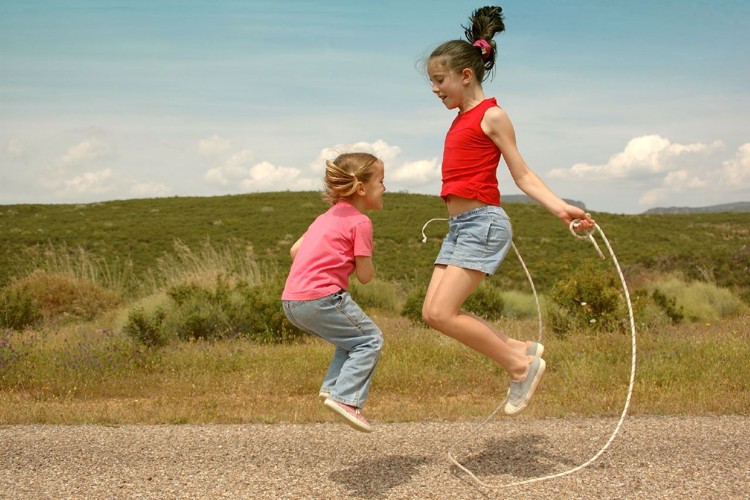 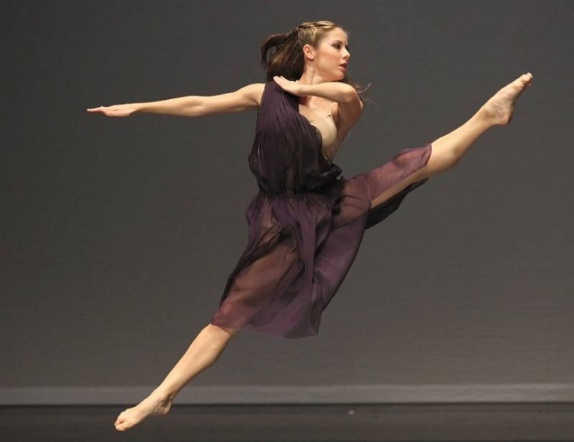 Т
20
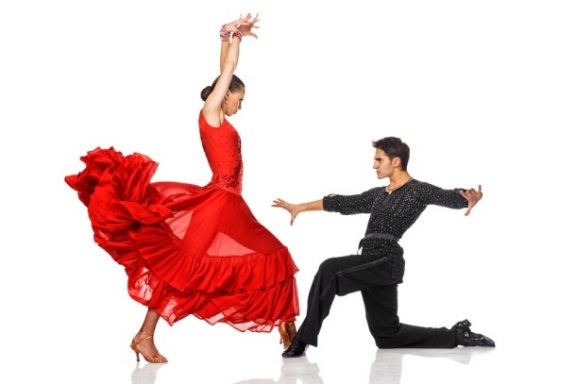 ТРЕНИРОВКА – процесс систематического воздействия на организм специально подобранных физических упражнений
ТАНЦЫ – ритмичные выразительные телодвижения с музыкальным сопровождением
ТЕННИС – вид спорта, в котором соперничают два игрока
ТУРИЗМ – временные выезды (путешествия) людей в другую страну или местность, отличную от места жительства
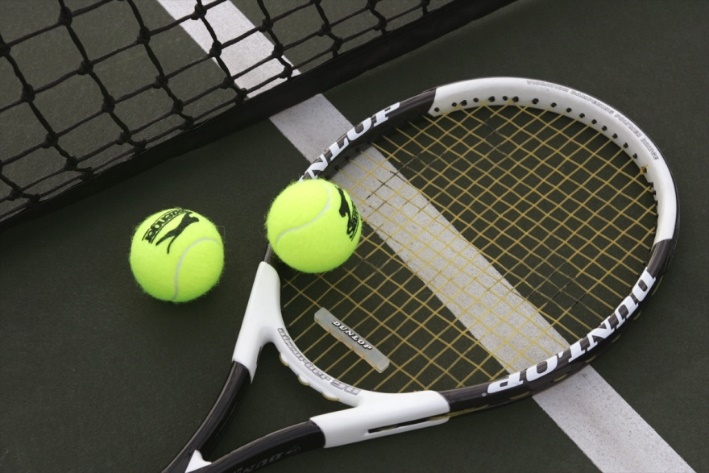 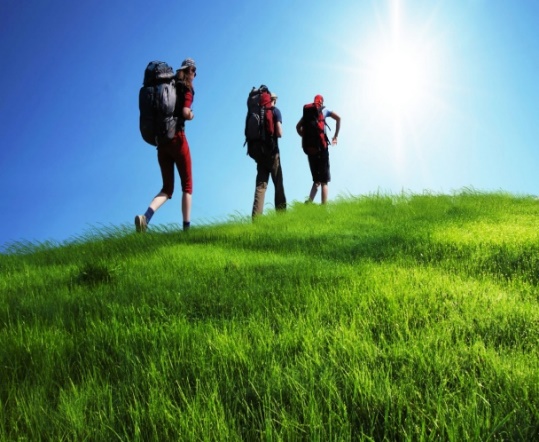 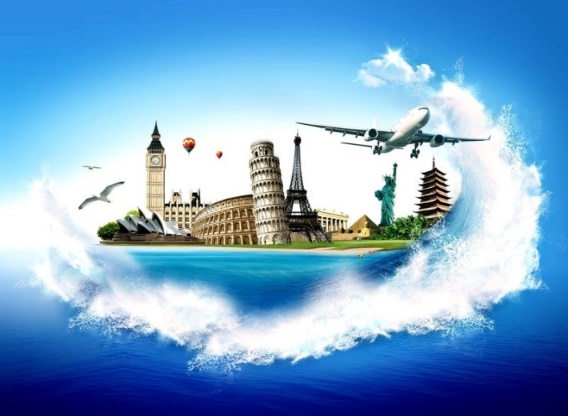 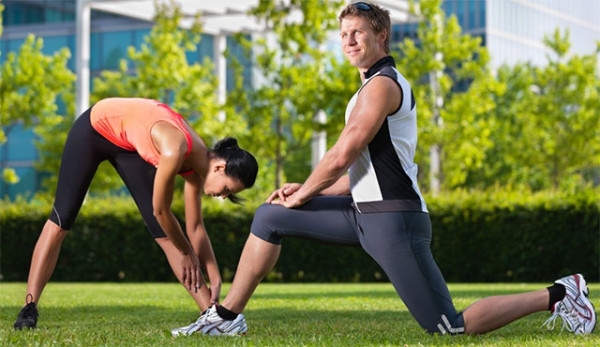 У
21
УПРАЖНЕНИЕ – повторное выполнение действия с целью его усвоения
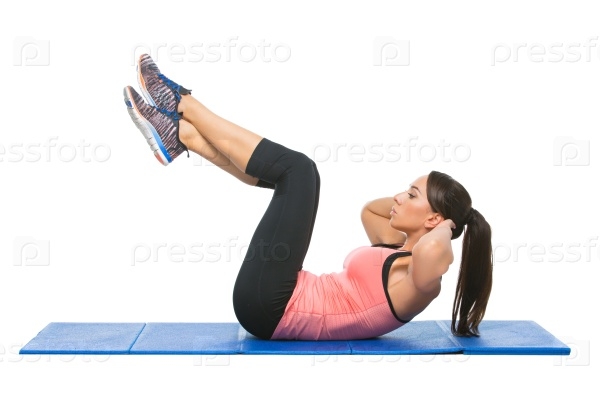 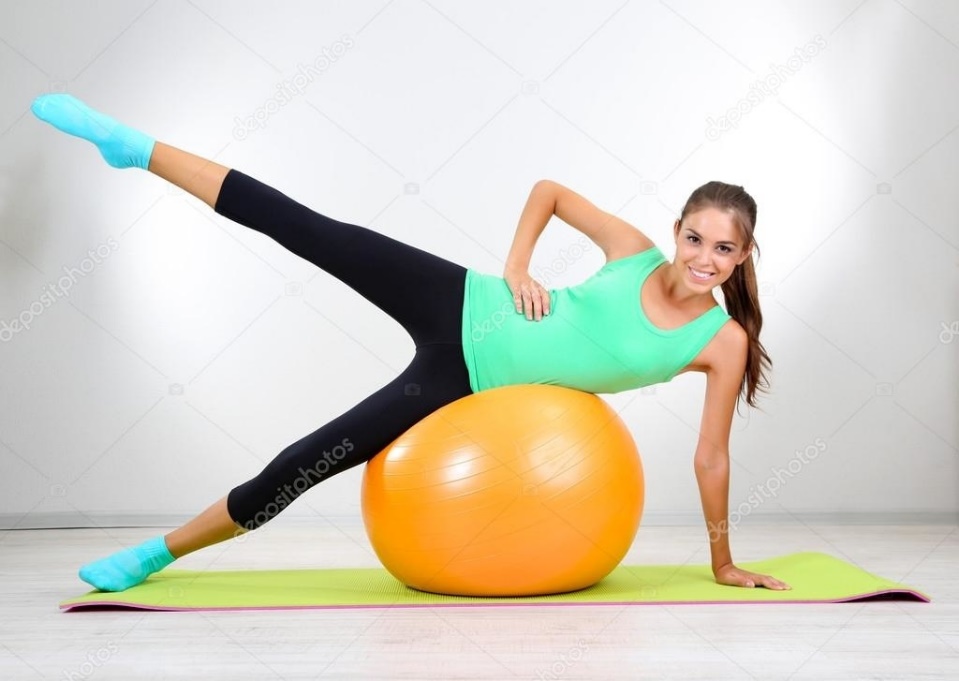 Ф
22
ФИТНЕС – общая физическая подготовленность организма человека
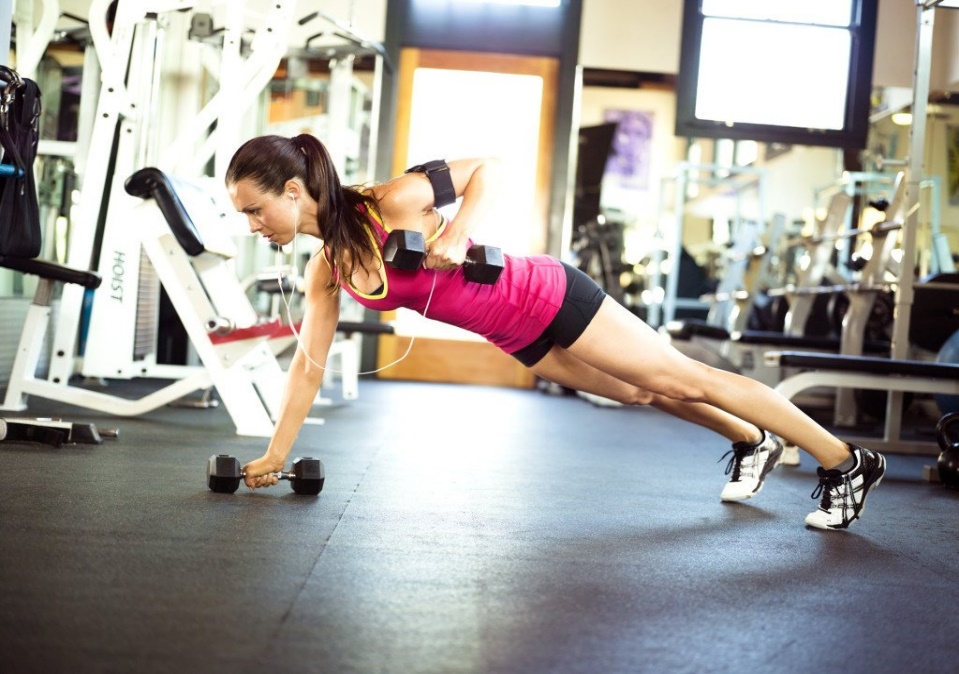 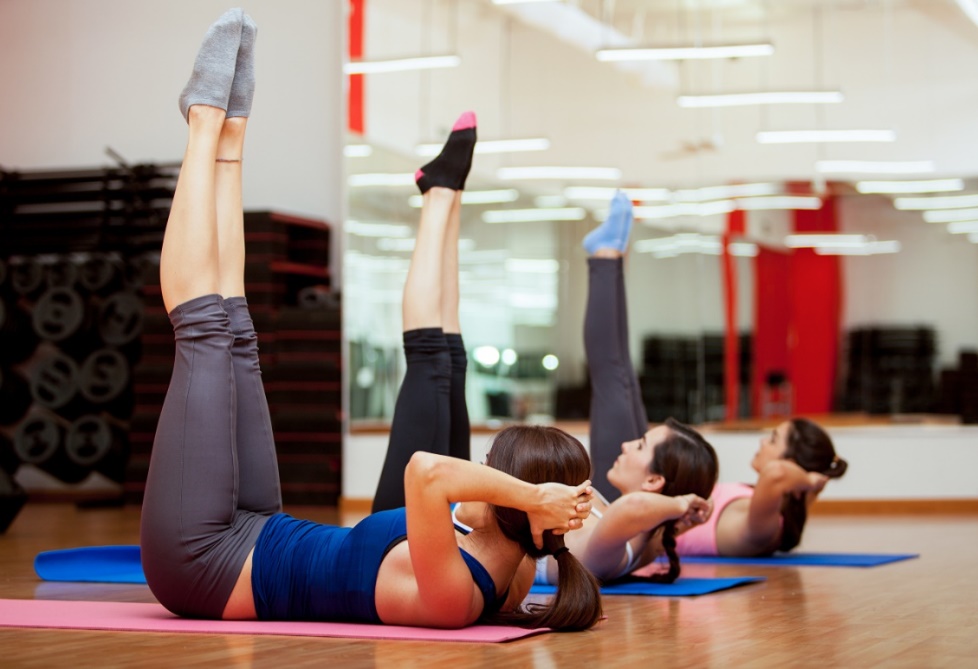 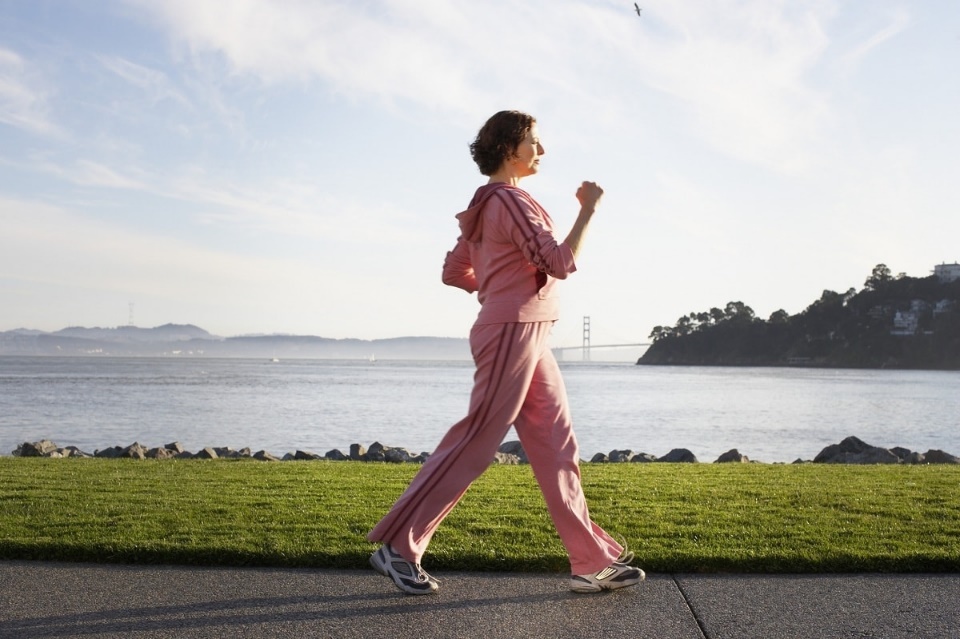 Х
23
ХОДЬБА – автоматизированный двигательный акт, осуществляющийся в результате сложной координированной деятельности скелетных мышц туловища и конечностей
Скандинавская ходьба – вид физической активности на свежем воздухе по определенной методике занятий и технике ходьбы с помощью специальных палок
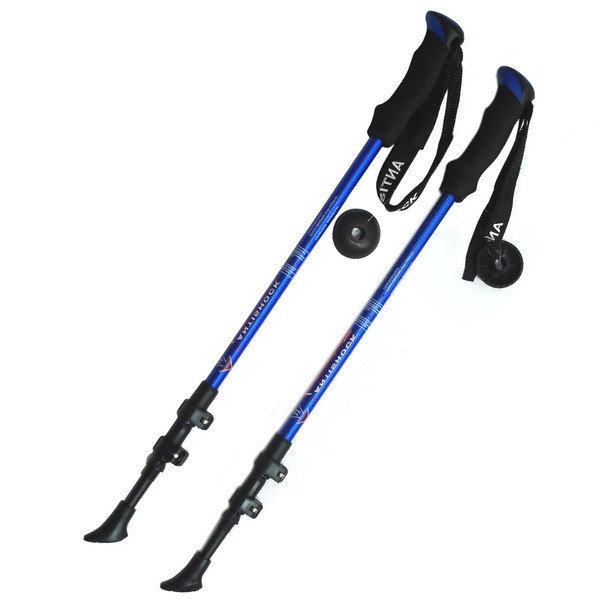 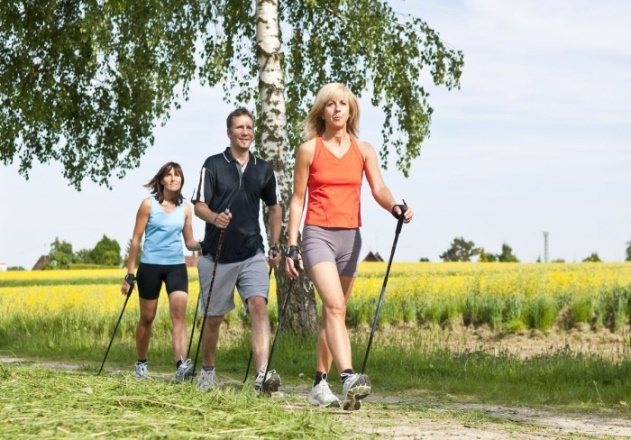 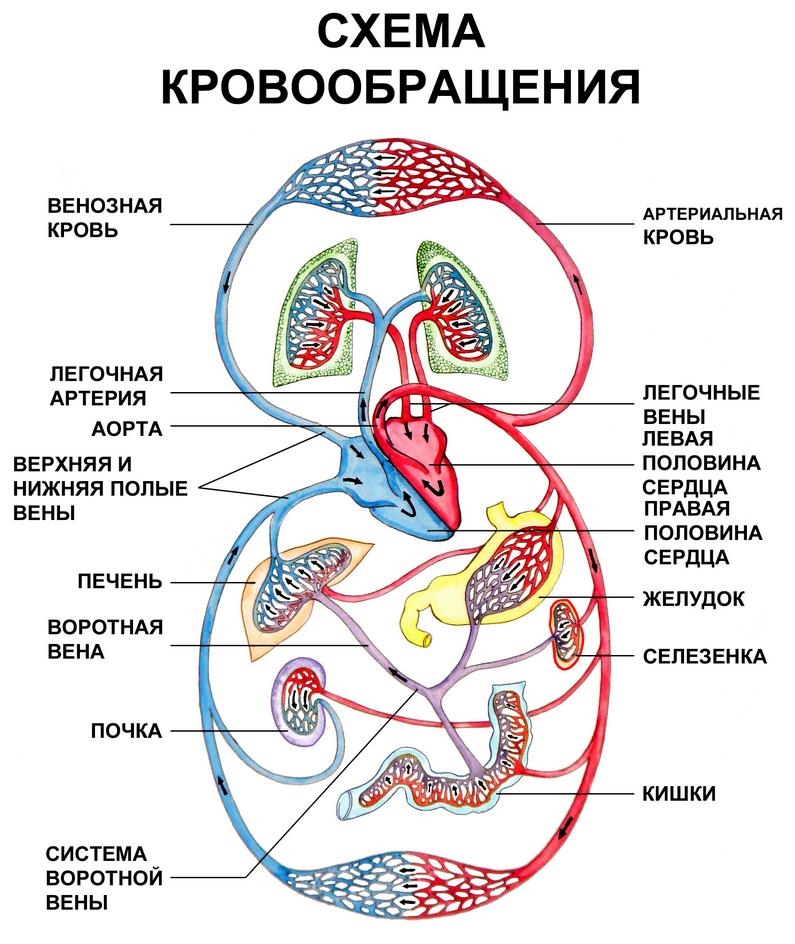 Ц
24
ЦИРКУЛЯЦИЯ – круговое движение, круговорот

ЦИКЛИЧНОСТЬ – бесконечность, повторяемость, постоянный возврат к первоначалу
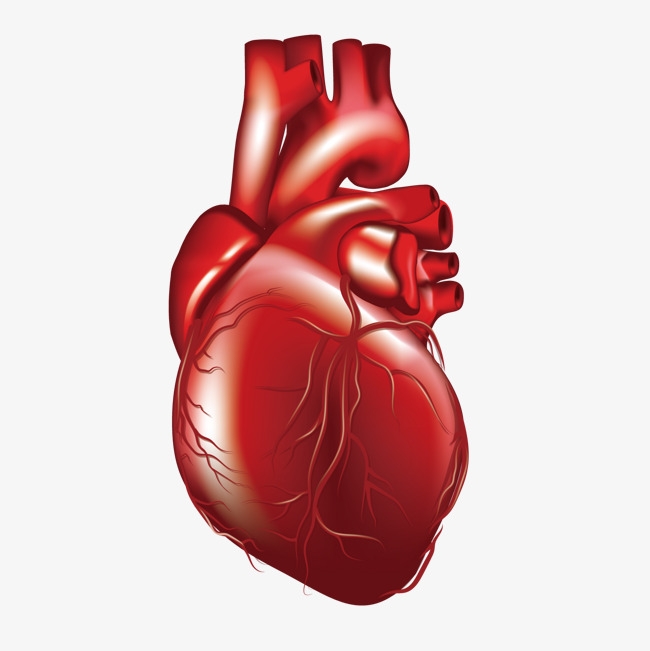 Ч
25
ЧАСТОТА ПУЛЬСА – количество расширений артерии в момент выброса крови сердцем в минуту
ЧСС – количество сокращений сердца в минуту
Норма 60-80 у/мин
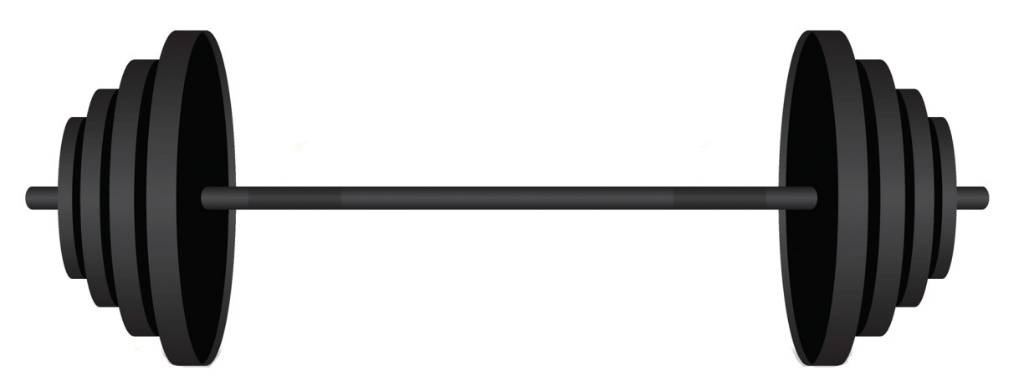 Ш
26
ШТАНГА – спортивный снаряд для поднятия веса (в тяжелой атлетике)
ШПАГАТ – положение тела, при котором расставленные в противоположных направлениях ноги находятся на одной линии, а внутренние линии бедер образуют угол в 180 градусов
ШАГИ – способ передвижения ногами
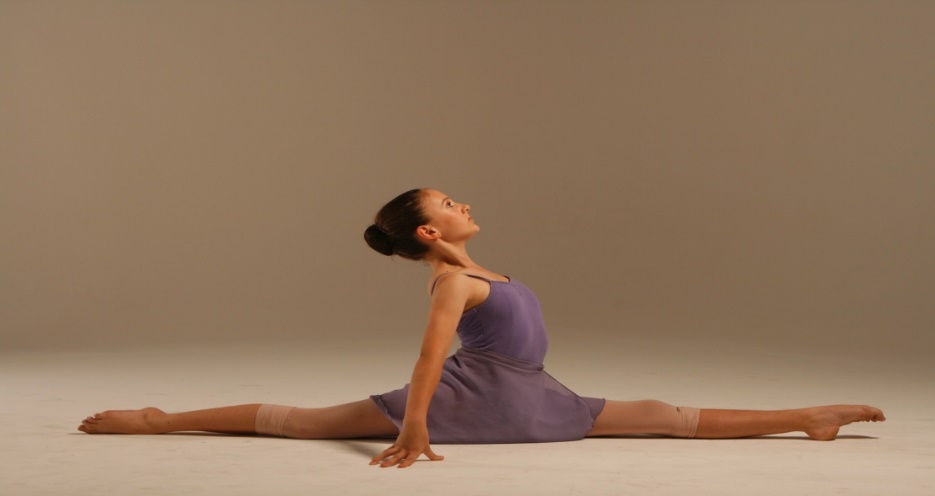 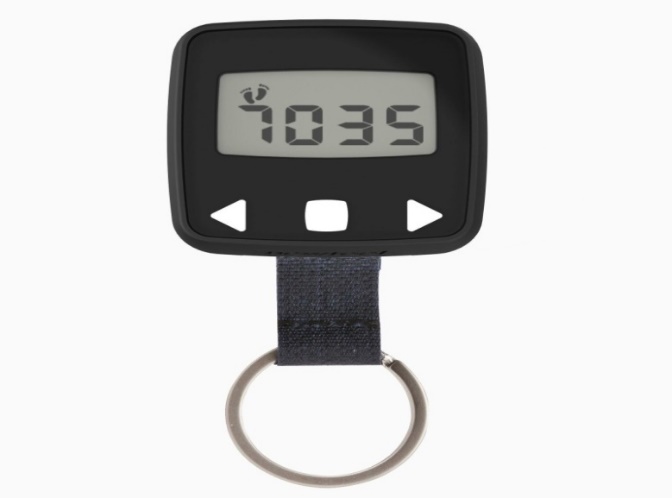 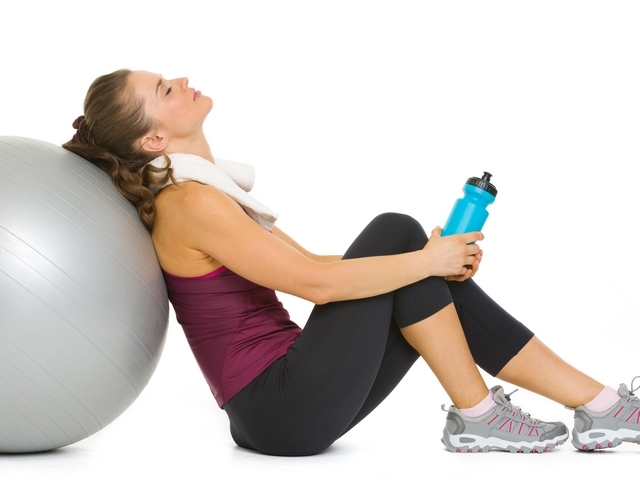 Щ
27
ЩАДЯЩИЙ РЕЖИМ – умеренная двигательная активность с учетом пола, возраста, имеющихся заболеваний, характера труда
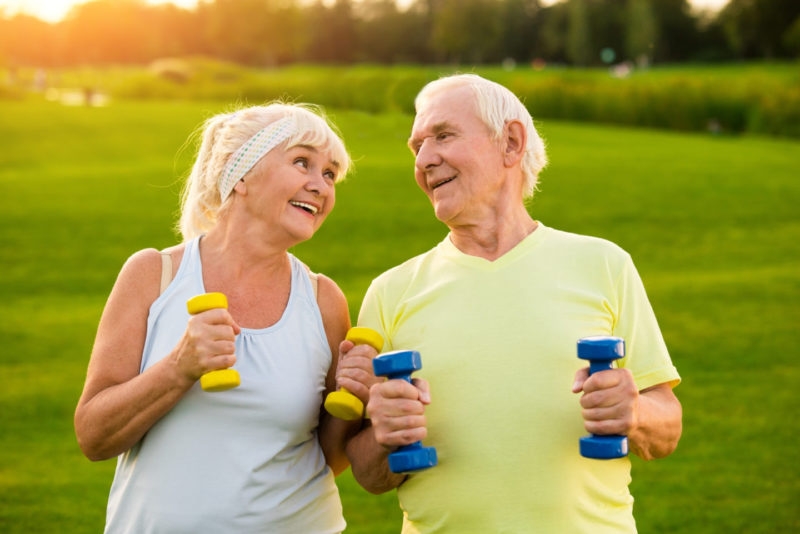 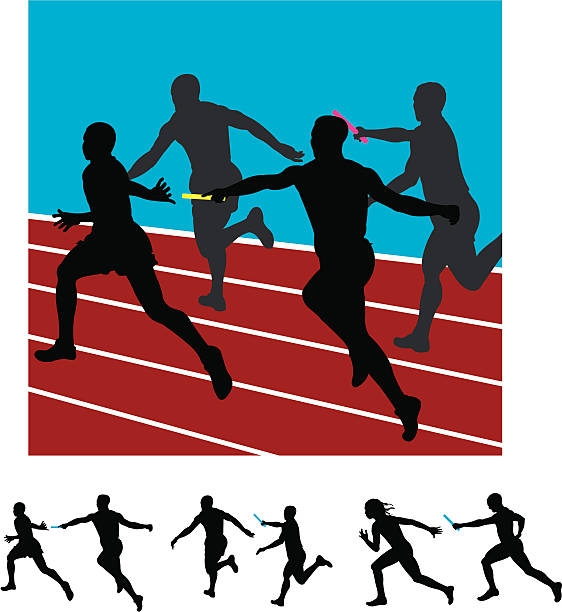 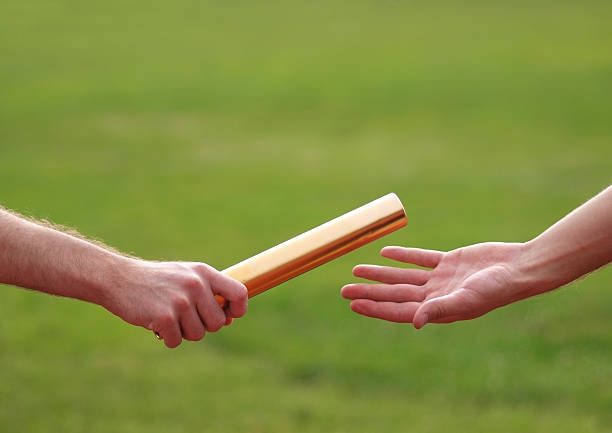 Э
28
ЭСТАФЕТА – совокупность командных спортивных дисциплин, в которой участники один за другим проходят этапы, передавая друг другу очередь перемещения по дистанции
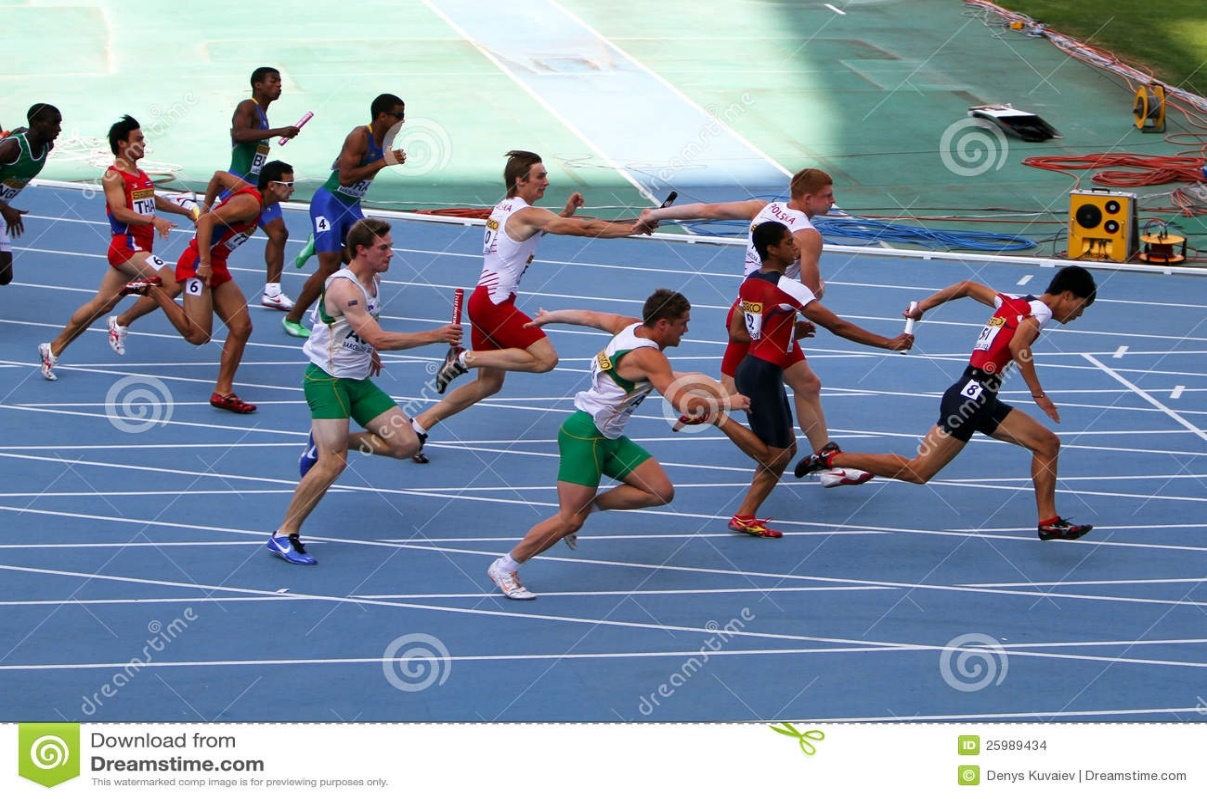 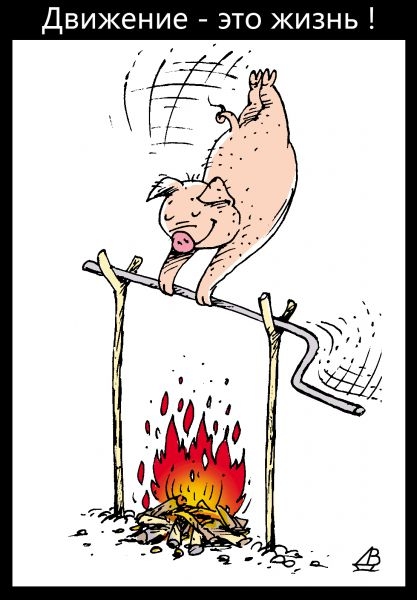 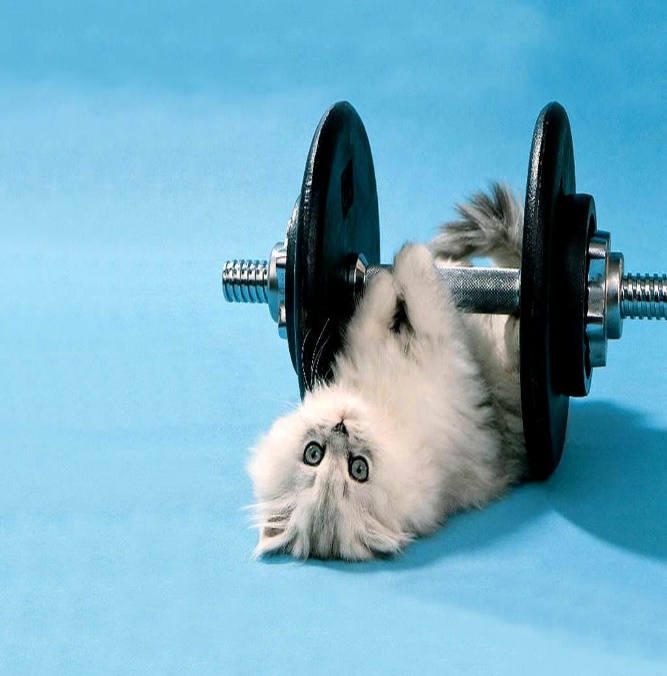 Ю
29
ЮМОР
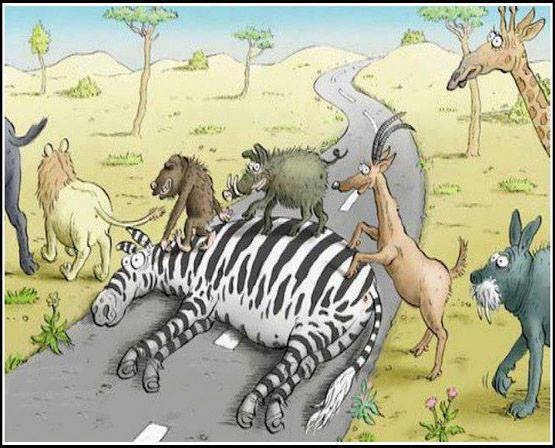 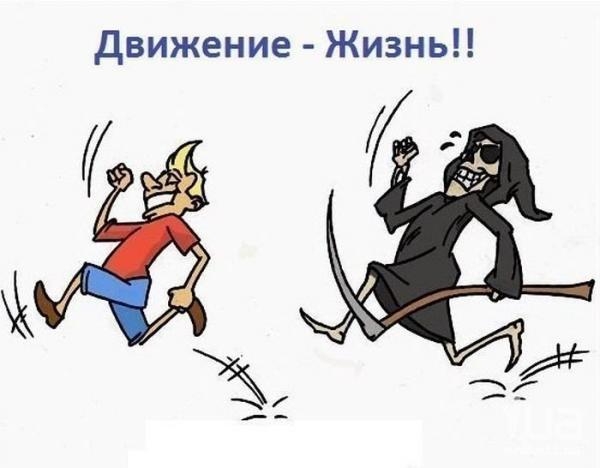 Я
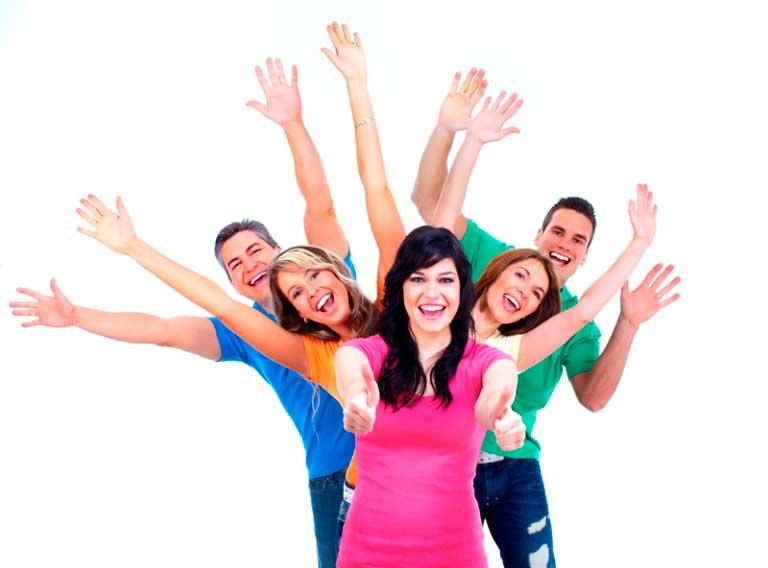 30
Я ДВИГАЮСЬ!
Я РАДУЮСЬ!
Я СЧАСТЛИВ!
Я ЗДОРОВ!
и Медицинской профилактики
Пермский край
Спасибо за внимание!
www.budzdorovperm.ru